Proud to be British
Citizenship Test
1
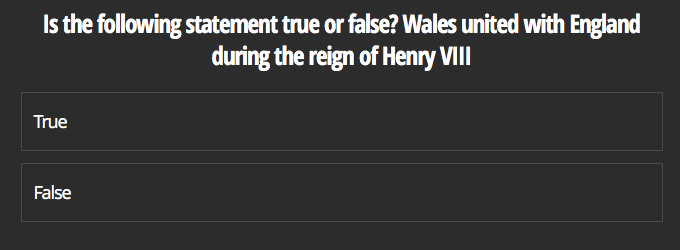 2
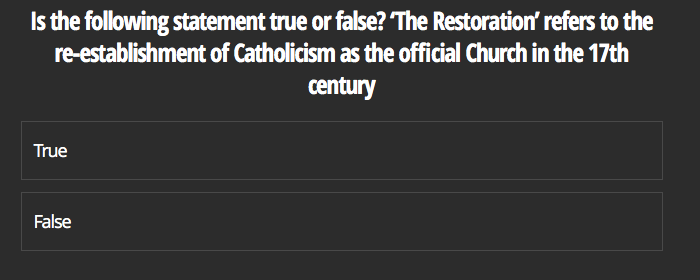 3
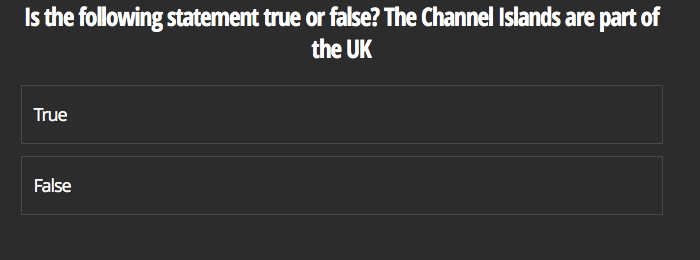 4
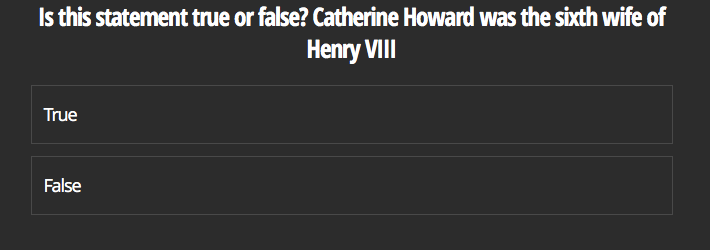 5
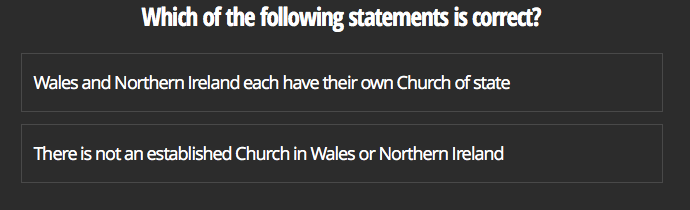 6
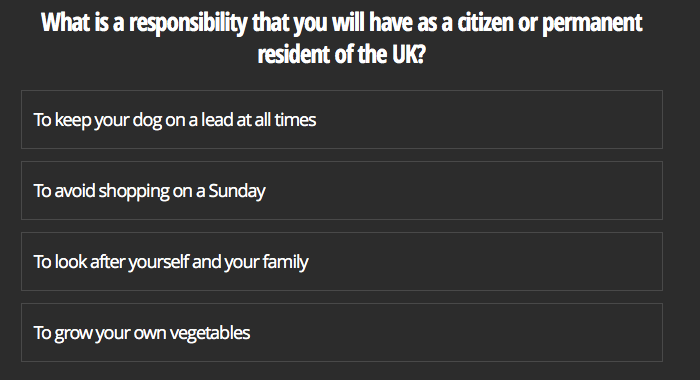 7
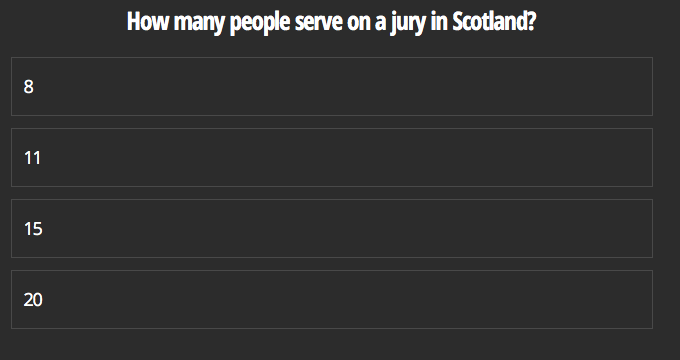 8
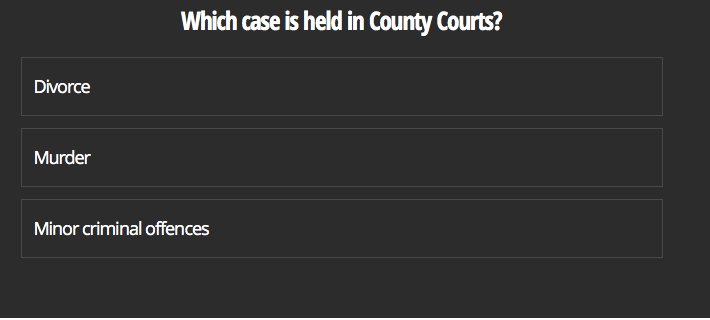 end
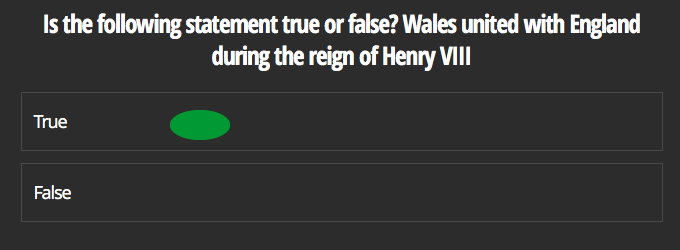 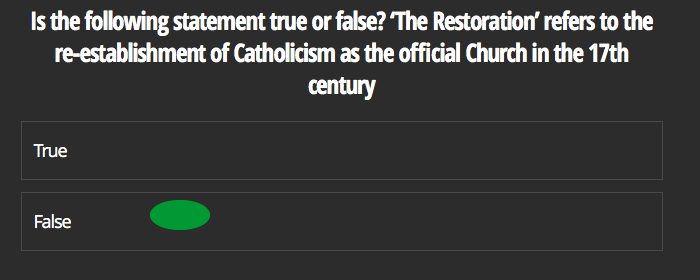 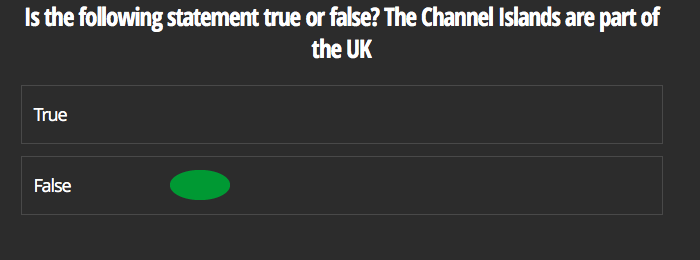 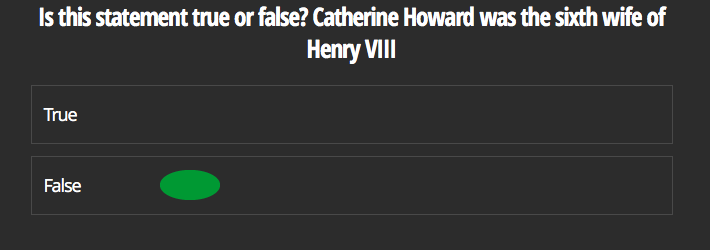 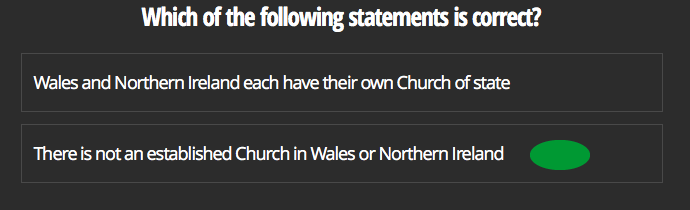 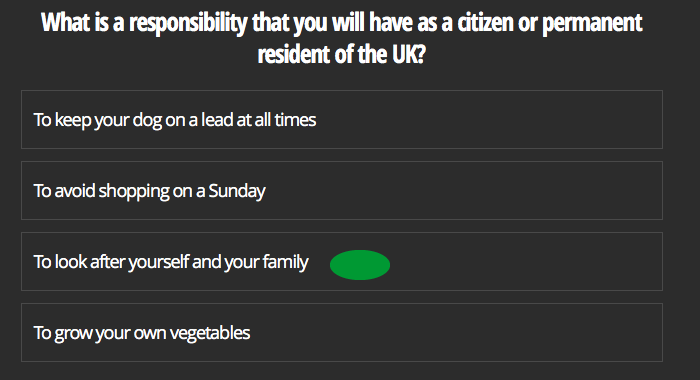 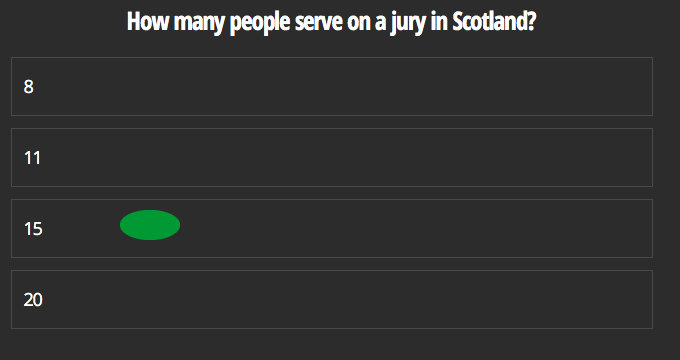 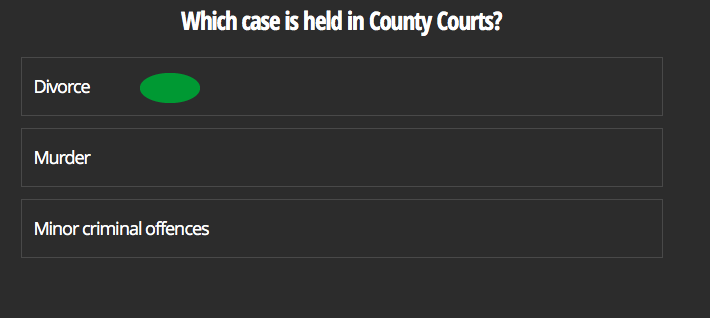